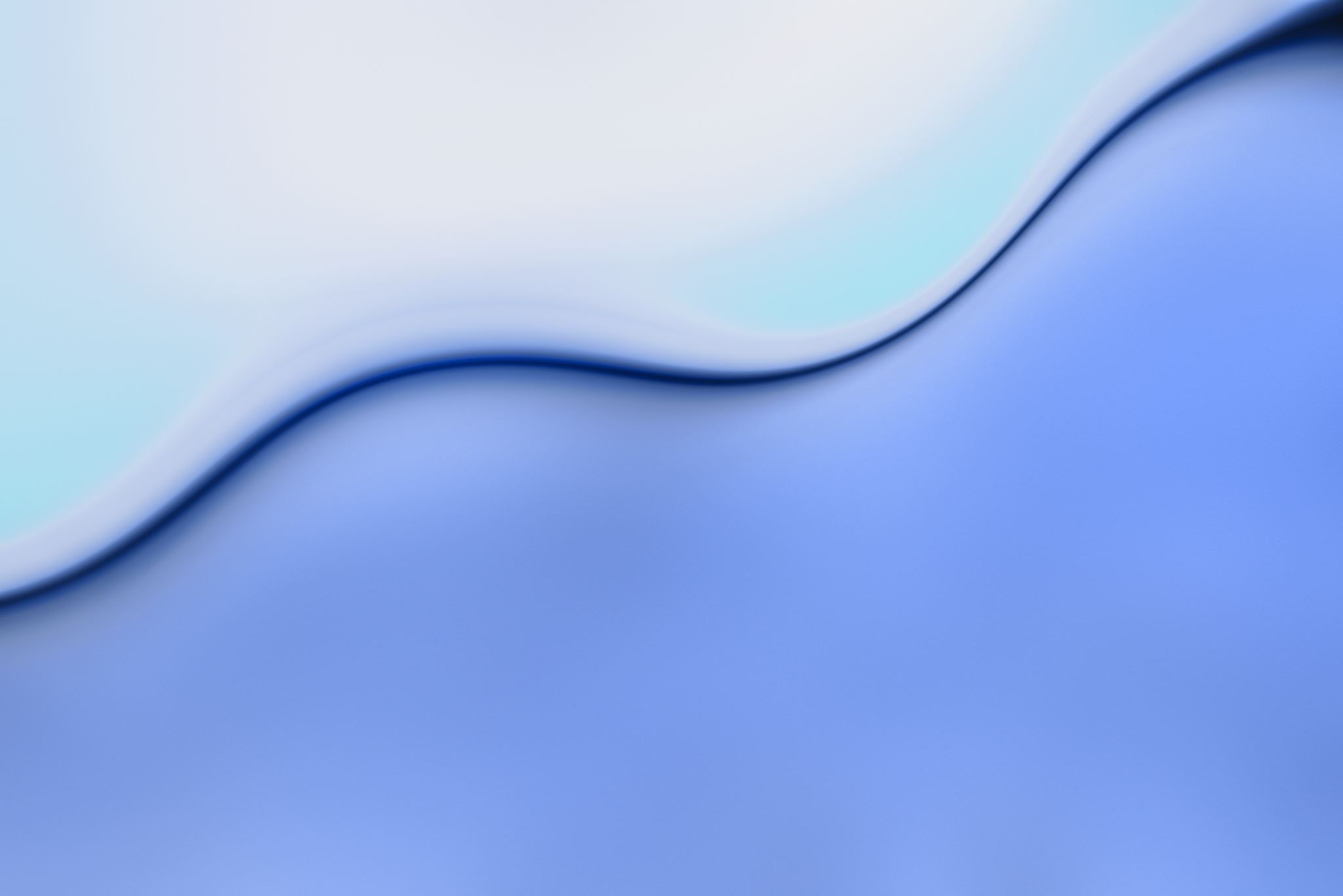 Introduction to Argumentative Writing
A Comprehensive Guide to Building Strong Writing Skills
The Importance of Argumentative Writing
Building a Strong Foundation in Argumentative Writing
1. Understand the topic
Have a grasp of the key concepts, facts, and issues related to that particular subject.

2. Identify the target audience
Knowing who the argument is intended for helps tailor the writing

3. Develop a clear thesis statement
A concise statement that presents the main argument of the essay
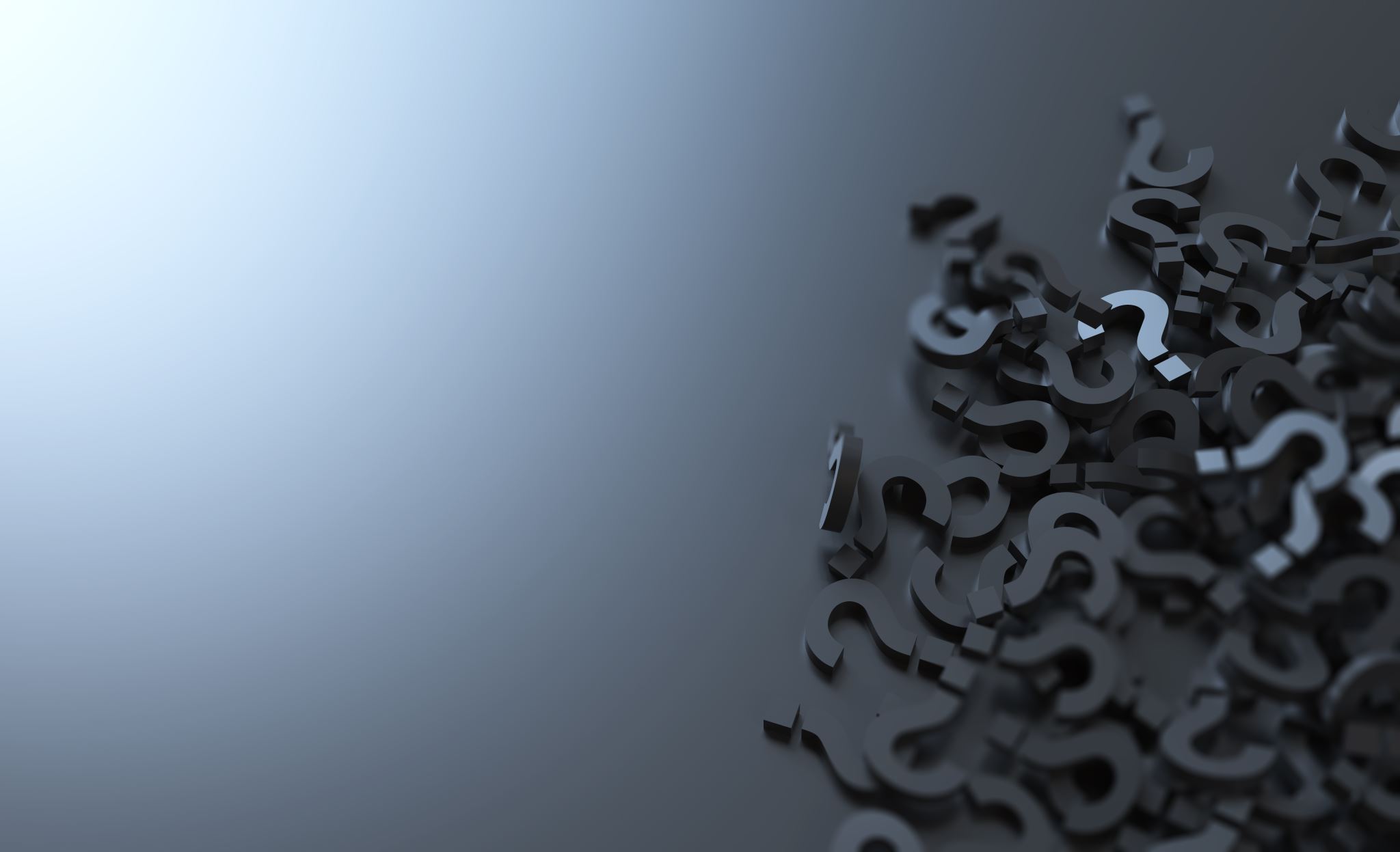 Mastering the Basics of Argumentative Writing
Key Components for a Well-Structured Essay

1.Introduction
Sets the context and presents the thesis statement
2. Body paragraphs
Presents supporting evidence and counterarguments
3. Conclusion
Summarizes the main points and restates the thesis
A Beginner's Guide to Argumentative Writing
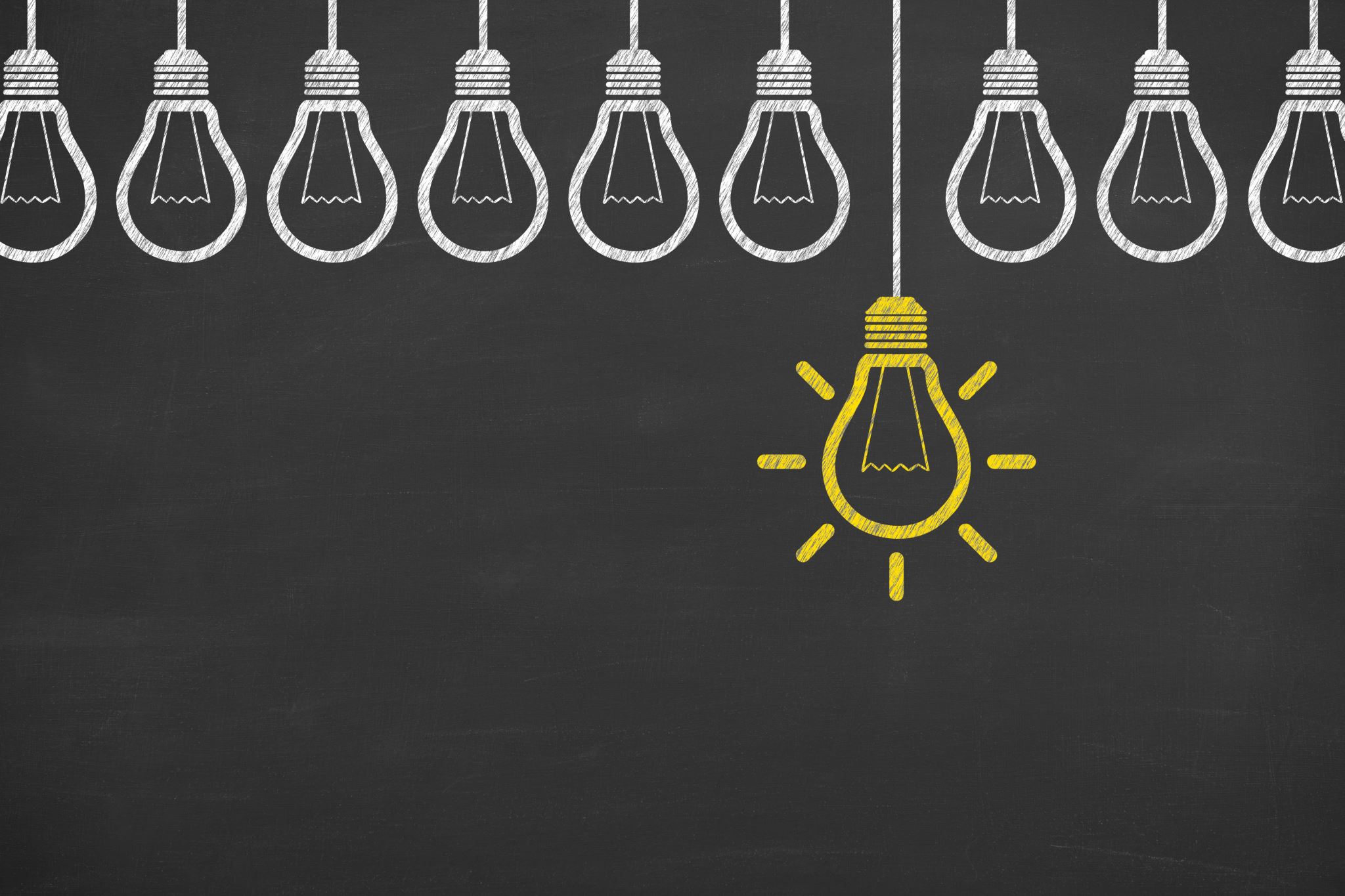 Enhancing Critical Thinking through Argumentative Writing
Promoting Analytical and Evaluative Skills

1.Analyze information critically
Evaluate the credibility and relevance of sources

2.Spot errors in thinking
Recognize flawed arguments and reasoning

3. Develop a balanced perspective
Consider multiple viewpoints and weigh the evidence
Strategies for Crafting Compelling Arguments
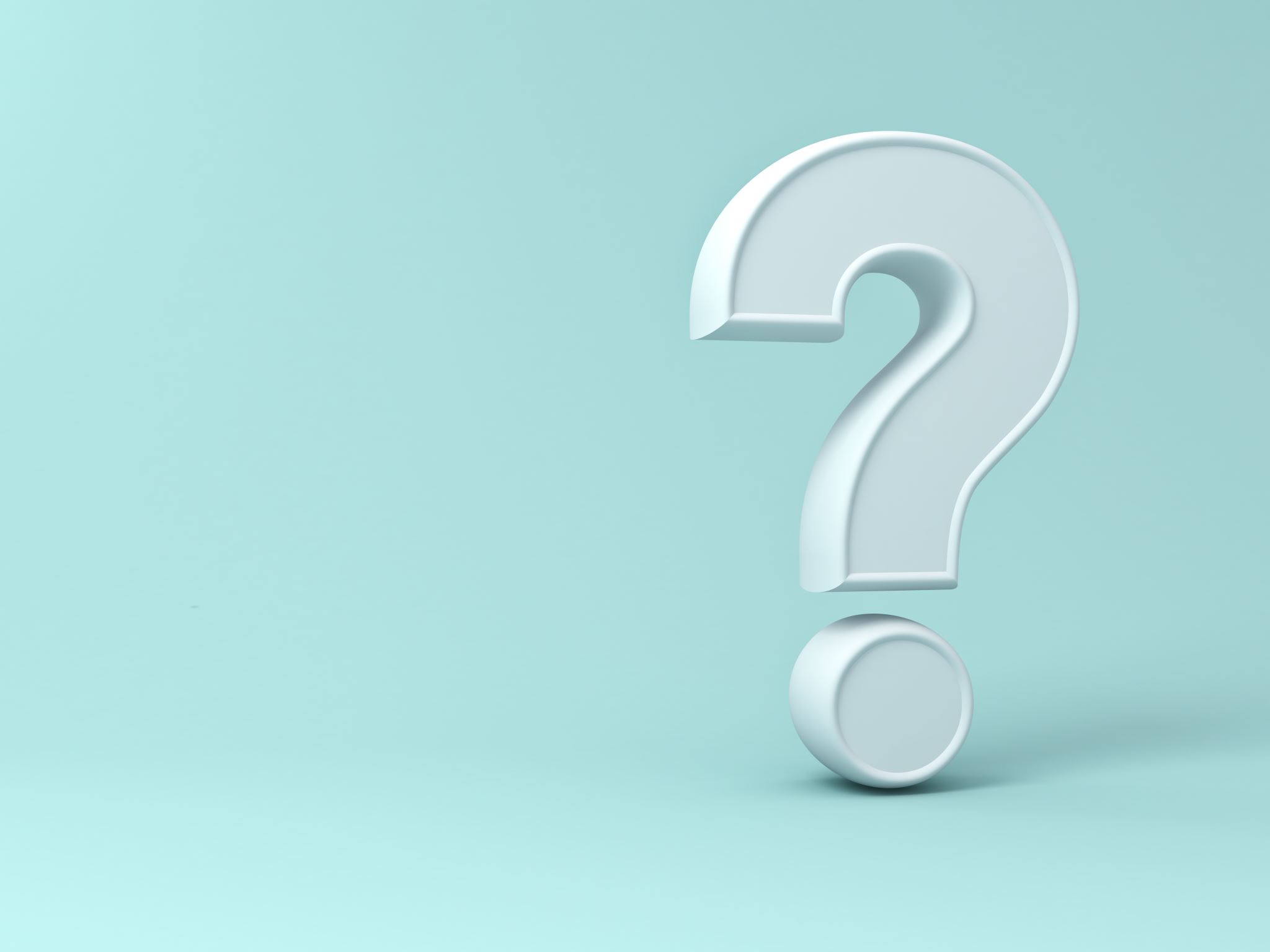 Techniques to Strengthen Your Writing

1. Use persuasive language
Employ strong and compelling language to convince the audience
2.Provide evidence and examples
Support your claims with relevant evidence and real-world examples
3.Anticipate and address counterarguments
Acknowledge opposing viewpoints and refute them effectively
4.Structure your essay effectively
Organize your thoughts and arguments in a logical and coherent manner
Tips and Tricks for Successful Argumentative Writing
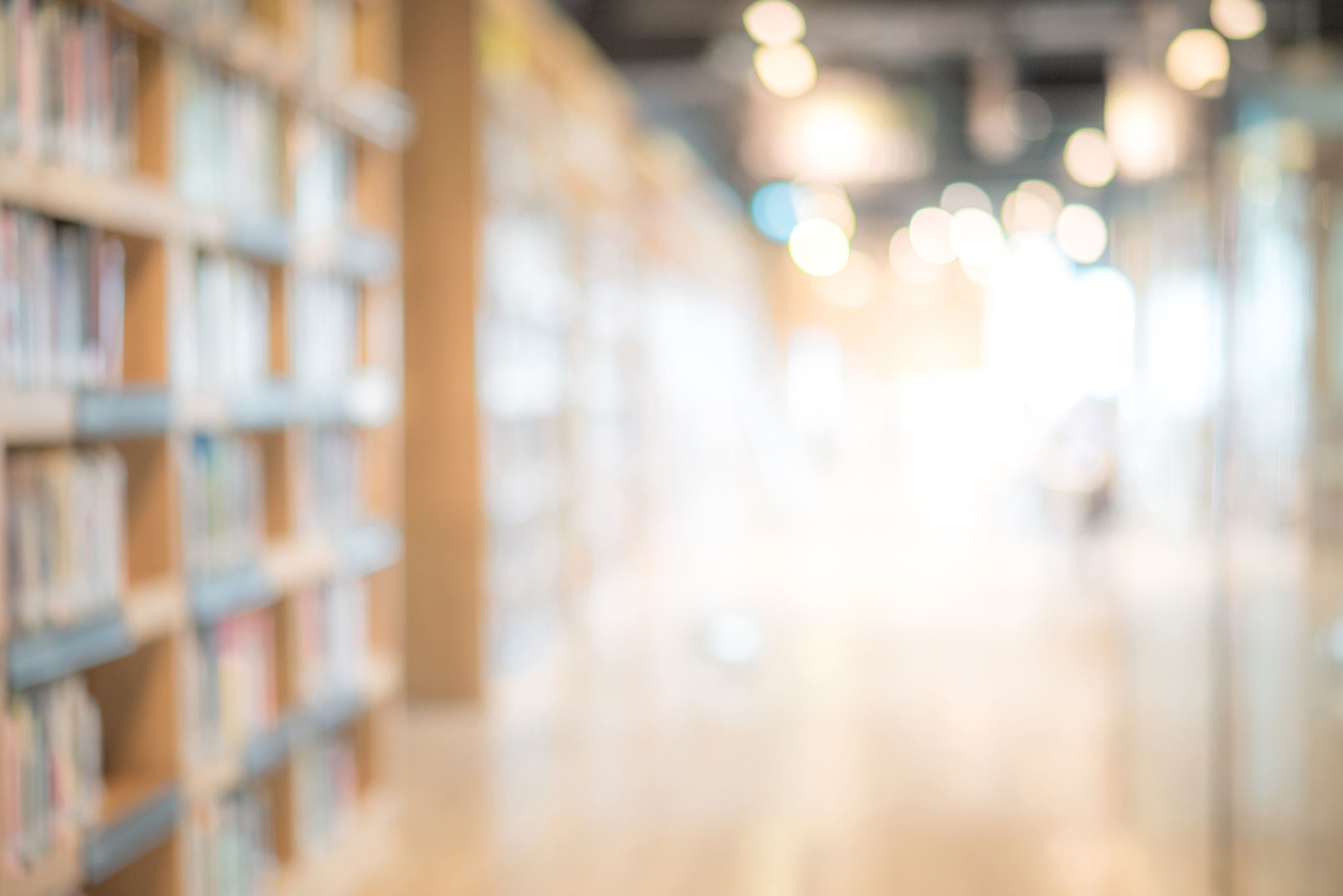 Call to ActionEnhance your argumentative writing skills and unlock your potential!